ИГРА
«МУДРАЯ СОВА»
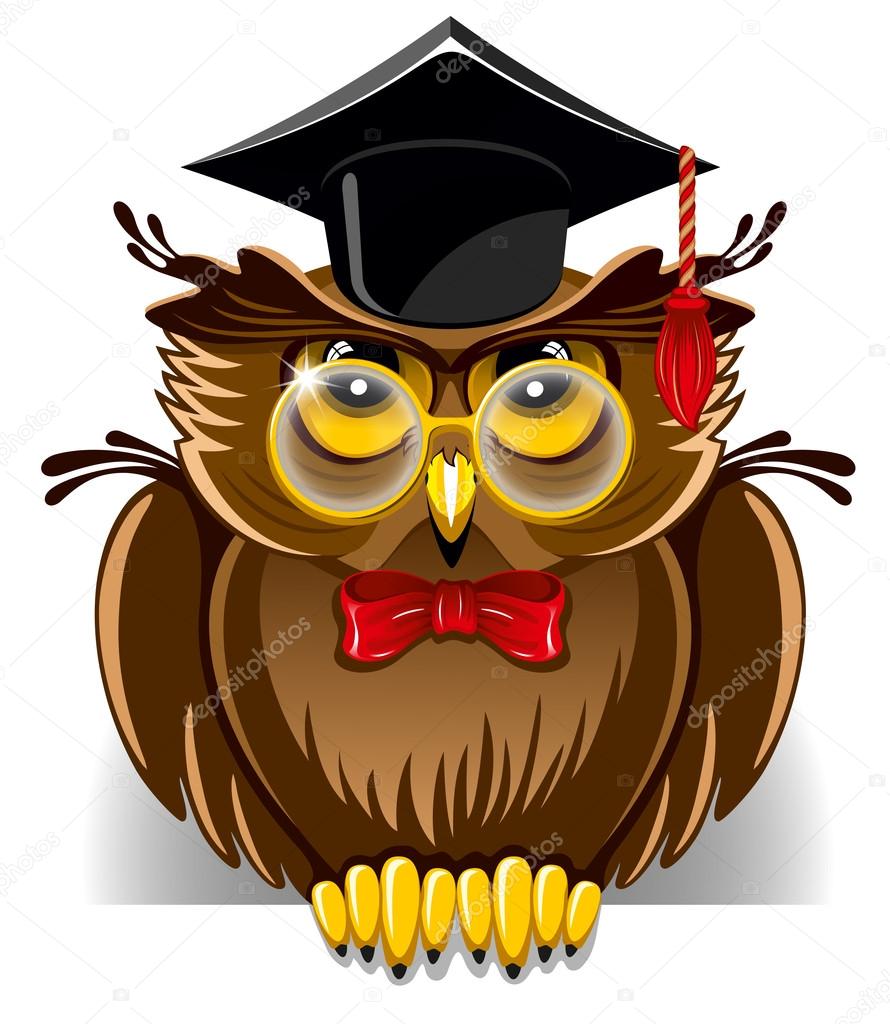 Игра «Мудрая сова»
№
Категория
Цена вопросов
1 раунд
Флора и фауна
100
200
300
500
Литература
100
200
300
500
Информатика и техника
100
200
300
500
География
300
500
100
200
Общие вопросы
100
200
300
500
Игра «Мудрая сова»
№
Категория
Цена вопросов
2 раунд
Спорт
600
900
1200
1500
Математика
600
900
1200
1500
Зарубежная история
600
900
1200
1500
Искусство
600
1200
1500
900
Общие вопросы
1200
1500
600
900
Флора и фауна
1. Вопрос:  Как называется рыбное стадо?
КОСЯК
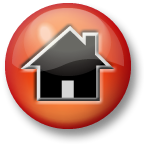 Флора и фауна
2. Вопрос: 
У какой единственной рыбы горячая кровь?
ТУНЕЦ
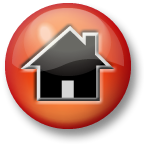 Флора и фауна
3. Вопрос: В какой стране кошка является священным животным?
ЕГИПЕТ
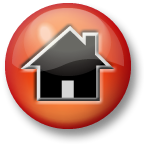 Флора и фауна
4. Вопрос: Кого можно назвать самой большой кошкой?
ТИГР
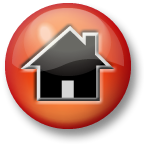 Литература
1.Вопрос: Кто этот литературный герой? Его родина – Англия. Он отличается завидным аппетитом. Один из его друзей – настоящая свинья. Он обычно говорит и поет голосом Евгения Леонова.
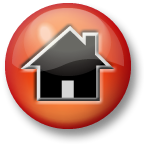 ВИННИ-ПУХ
Литература
2.Вопрос: Где жил и чем занимался самый знаменитый кот А. С. Пушкина?
У Лукоморья, на дубу, пел песни и рассказывал сказки.
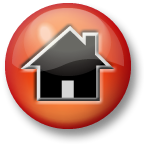 Литература
3.Вопрос: Улица на которой жил Шерлок Холмс?
БЕЙКЕР-СТРИТ
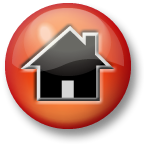 Литература
4.Вопрос: Кто этот человек? Родился в Москве. Учился в селе. Умер в Санкт-Петербурге? Все его знают.
А.С.ПУШКИН
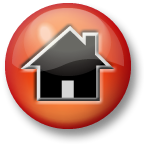 Информатика и техника
1. Вопрос: Распространение информации от одного объекта к другому. Жаргонное название уровня скорости автомобиля.
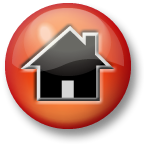 ПЕРЕДАЧА
Информатика и техника
2. Вопрос: Кнопка на рабочем столе. Процесс заводки двигателя автомобиля
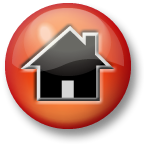 ПУСК
Информатика и техника
3. Вопрос: Сокращенное название оператора повторения действий. Совокупность периодически повторяющихся тактов работы двигателя внутреннего сгорания
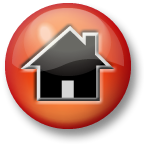 ЦИКЛ
Информатика и техника
4. Вопрос: Группа линий электрических соединений, обеспечивающих передачу данных и управляющих сигналов между компонентами компьютера. Резиновая деталь автомобиля.
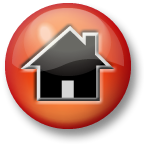 ШИНА
География
1 вопрос: Назовите родину кофе?
ЭФИОПИЯ
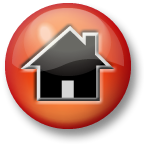 География
2 вопрос: Какая часть света, состоит из двух материков?
АМЕРИКА
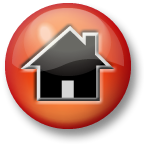 География
3 вопрос: Водопад, низвергающийся уступами?
КАСКАД
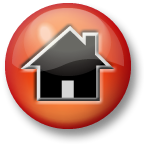 География
4 вопрос: Экваториальное созвездие?
ОРИОН
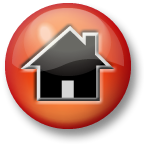 Общие вопросы
1 	Вопрос: Денежная единица Австралии?
АВСТРАЛИЙСКИЙ ДОЛЛАР
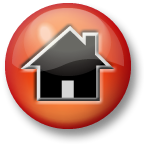 Общие вопросы
2.Вопрос: Из какого материала изготавливают керамическую посуду?
ГЛИНА
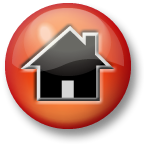 Общие вопросы
3.Вопрос: Еврейская церковь?
СИНАГОГА
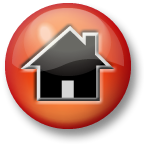 Общие вопросы
4.Вопрос: Самое длинное кладбище в мире?
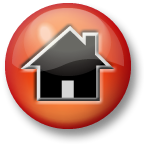 КИТАЙСКАЯ СТЕНА
Спорт
Вопрос: Родина бокса?
АНГЛИЯ
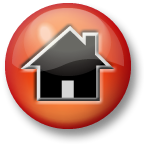 Спорт
2. Вопрос: Старинное название настольного тенниса?
ПИНГ-ПОНГ
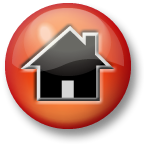 Спорт
3. Вопрос: Спортивные соревнования на специально подготовленных автомобилях?
РАЛЛИ
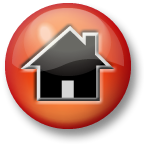 Спорт
4. Вопрос:  
Спортивный спуск со снежной горы?
СЛАЛОМ
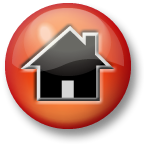 Математика
1.Вопрос: Сколько в трех десятках простых чисел?
10
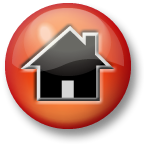 Математика
2.Вопрос: Уравнения придуманы лишь затем, чтобы поморочить школьникам голову. Но скажите, чего нет лишь в свободном члене математического уравнения?
НЕИЗВЕСТНОЙ
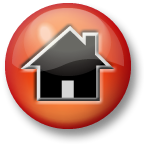 Математика
3.Вопрос: (вопрос 20 века) 
назовите теорему, которая позволяет находить корни квадратного уравнения без вычисления дискриминанта?
ТЕОРЕМА ВИЕТА
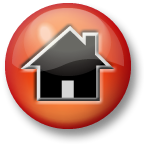 Математика
4.Вопрос: Назовите основное тригонометрическое тождество?
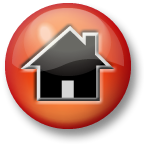 sin2x +cos2x = 1
Зарубежная история
1. Вопрос: Самый известный в 20 веке диктатор?
ГИТЛЕР
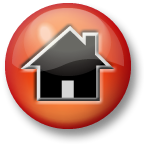 Зарубежная история
2. Вопрос: 
Бог сна у греков?
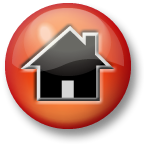 ГИПНОС
Зарубежная история
4. Вопрос: Старинное студенческое название университета?
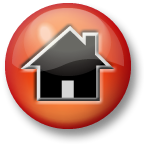 АЛЬМА МАТЕР
Зарубежная история
3. Вопрос: Как враги расправились с Жанной Д’арк?
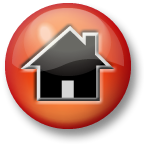 СОЖГЛИ НА КОСТРЕ
Искусство
1 вопрос: У этого духового инструмента, на котором играет один исполнитель, одна клавиатура для ног и до семи - для рук?
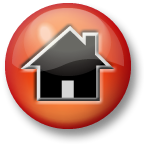 ОРГАН
Искусство
2 вопрос:  В этом балете Чайковского П. И. одна главная героиня – ранимая, нежная Одетта, -по традиции одета во все белое. А другая – коварная обольстительная Одиллия, - во все черное. А танцует обе партии одна и та же балерина. Назовите этот балет?
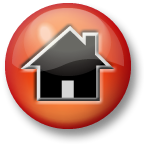 ЛЕБЕДИНОЕ ОЗЕРО
Искусство
3 вопрос: Как называются лампы освещающие сцену?
СОФИТЫ
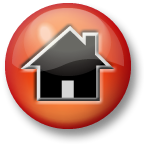 Искусство
4 вопрос: Автор картины «Грачи прилетели»?
САВРАСОВ
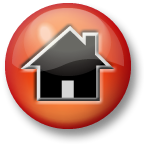 Общие вопросы
1 	Вопрос: Второго по размерам пингвина называют королевским. А как называют крупнейшего?
ИМПЕРАТОРСКИЙ
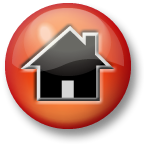 Общие вопросы
2.Вопрос: Что такое Чи-хуа-хуа?
ПОРОДА СОБАК
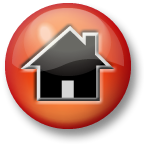 Общие вопросы
3.Вопрос: Какой драгоценный камень при сгорании становится просто сажей?
АЛМАЗ
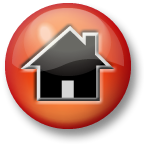 Общие вопросы
4.Вопрос: Самая большая планета Солнечной системы?
ЮПИТЕР
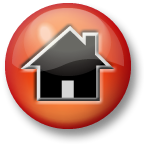 Общие вопросы
4.Вопрос: Кто автор известной детской сказки о щелкунчике?
ГОФМАН
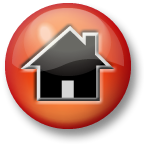 Жеребьевка 1 раунд
Хотел написать «открытый итальянский пирог», а получился «курорт во Франции»
ПИЦЦА-НИЦЦА
Жеребьевка 2 раунд
Хотел написать «каркуша», а получился город в Италии
ВОРОНА-ВЕРОНА
Игра со зрителями
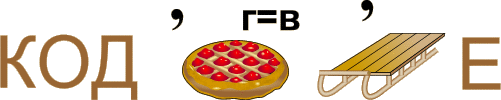 Кодирование
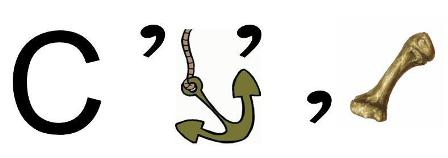 Скорость
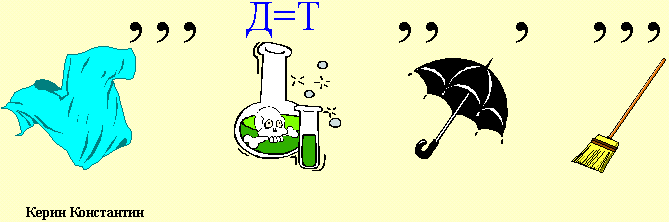 Маятник
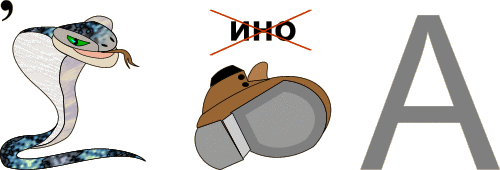 Обработка
СПАСИБО ЗА ВНИМАНИЕ!